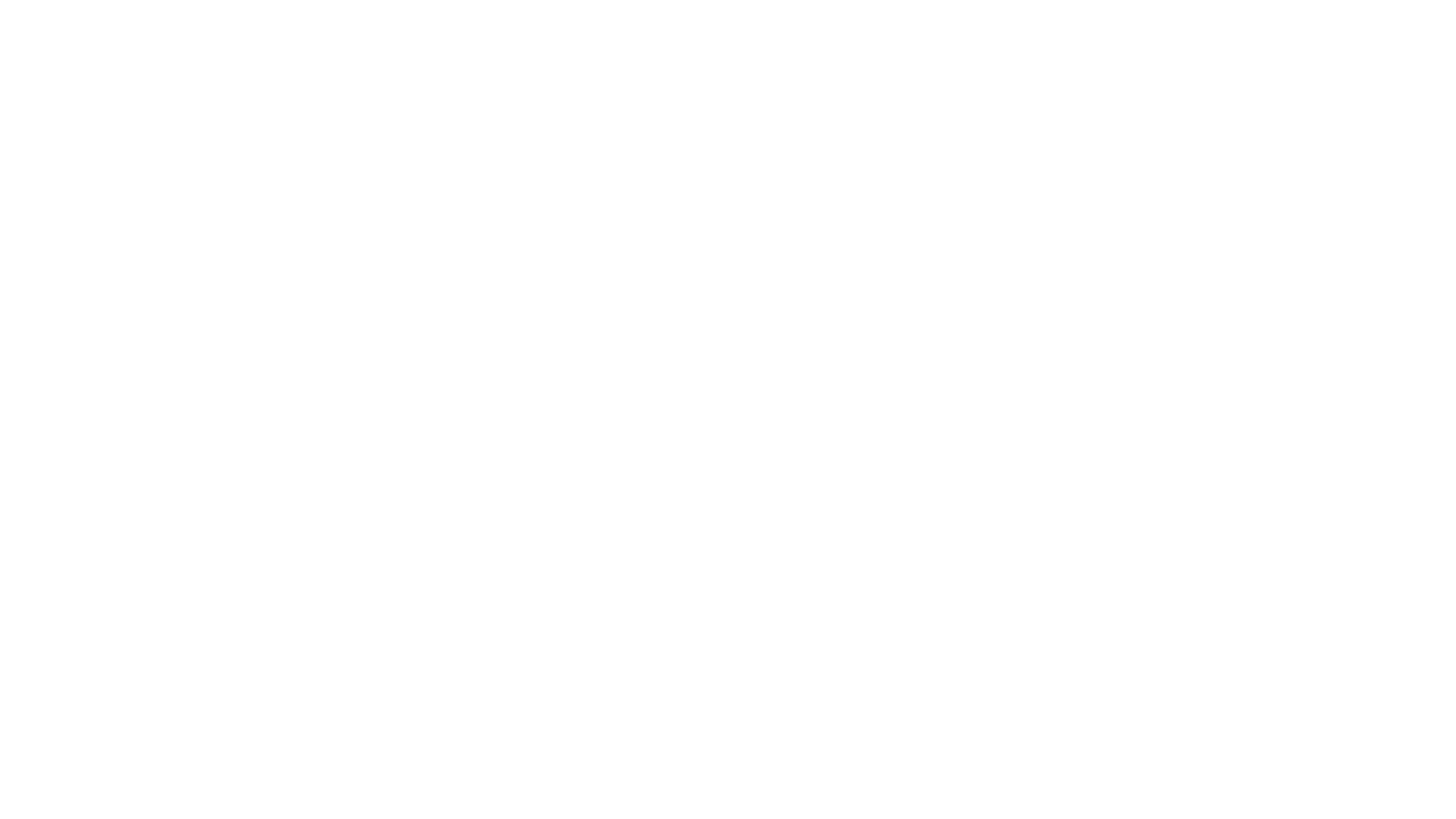 Дипломная работа
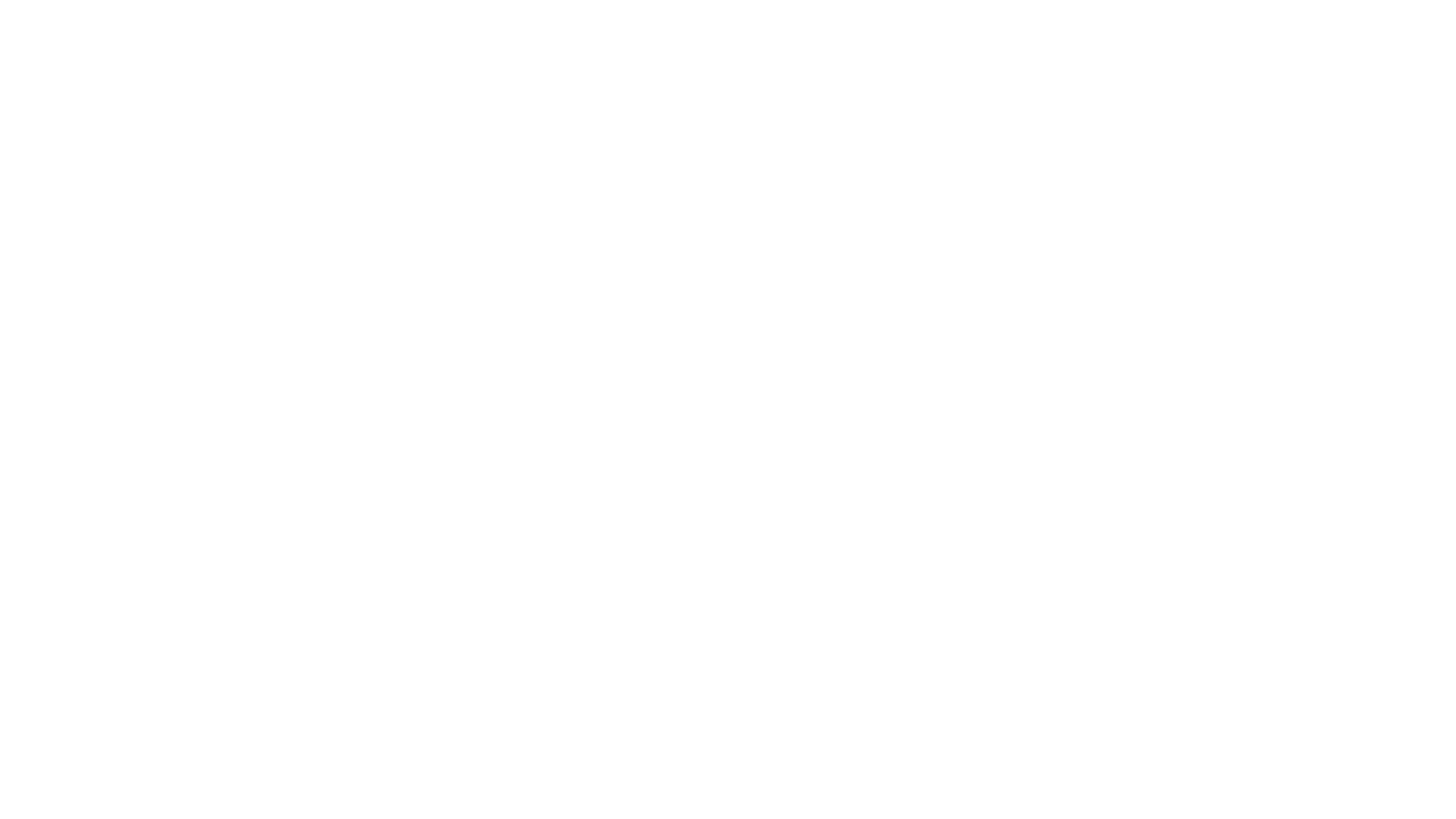 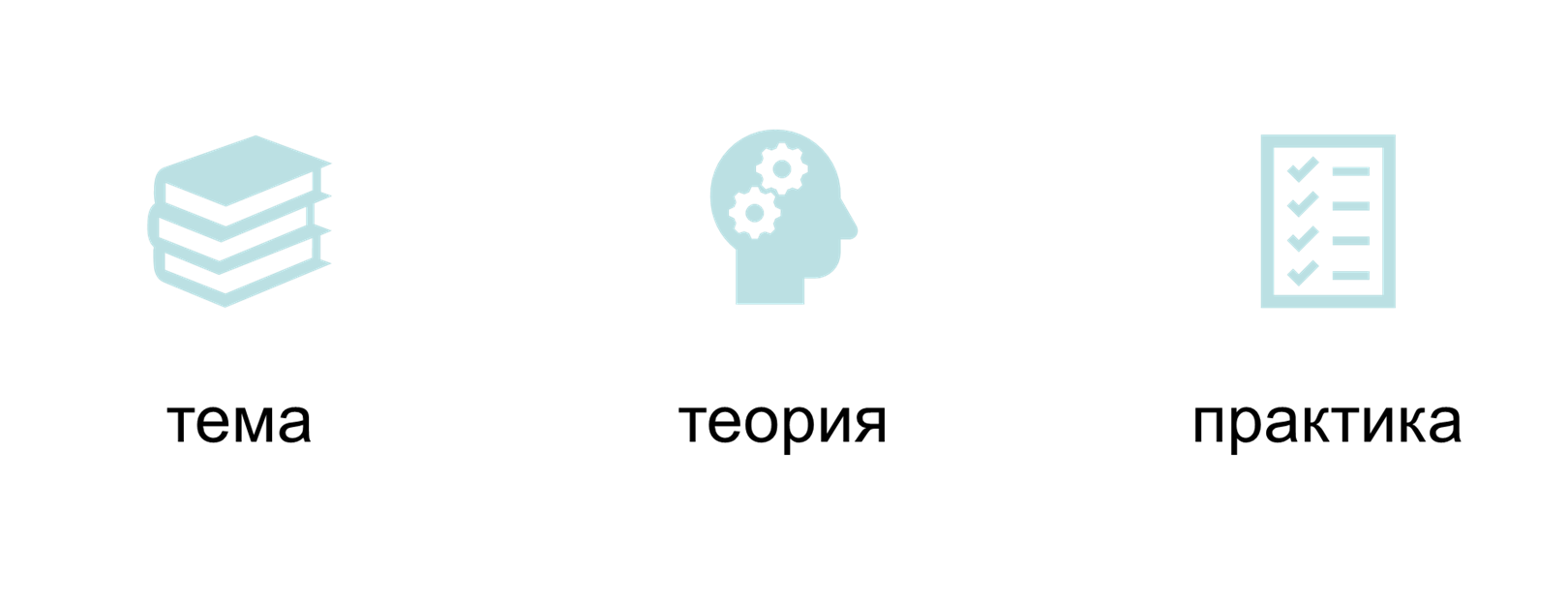 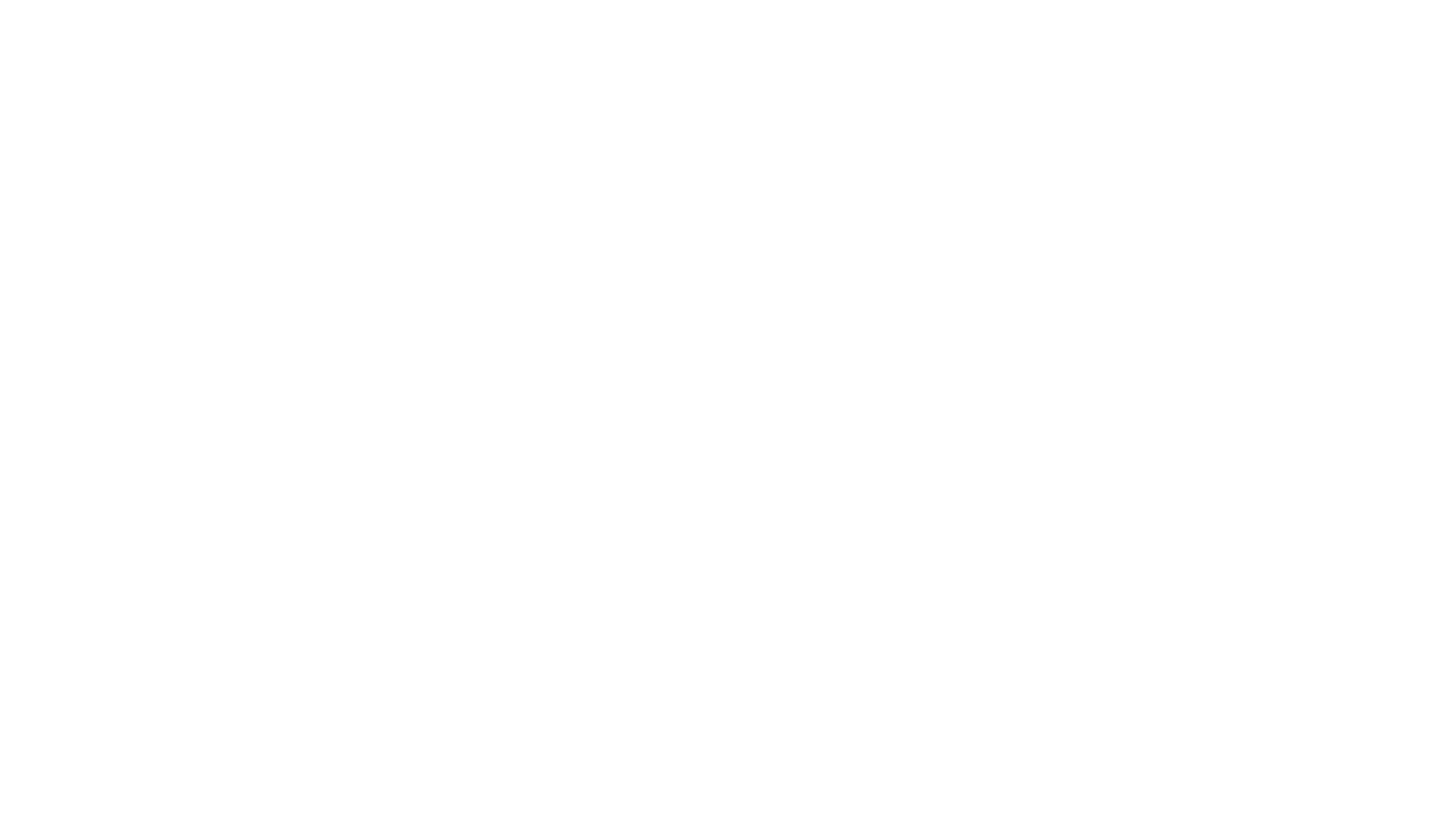 Вспомогательные средства для развития аудирования
Теория
Вспомогательные материалы
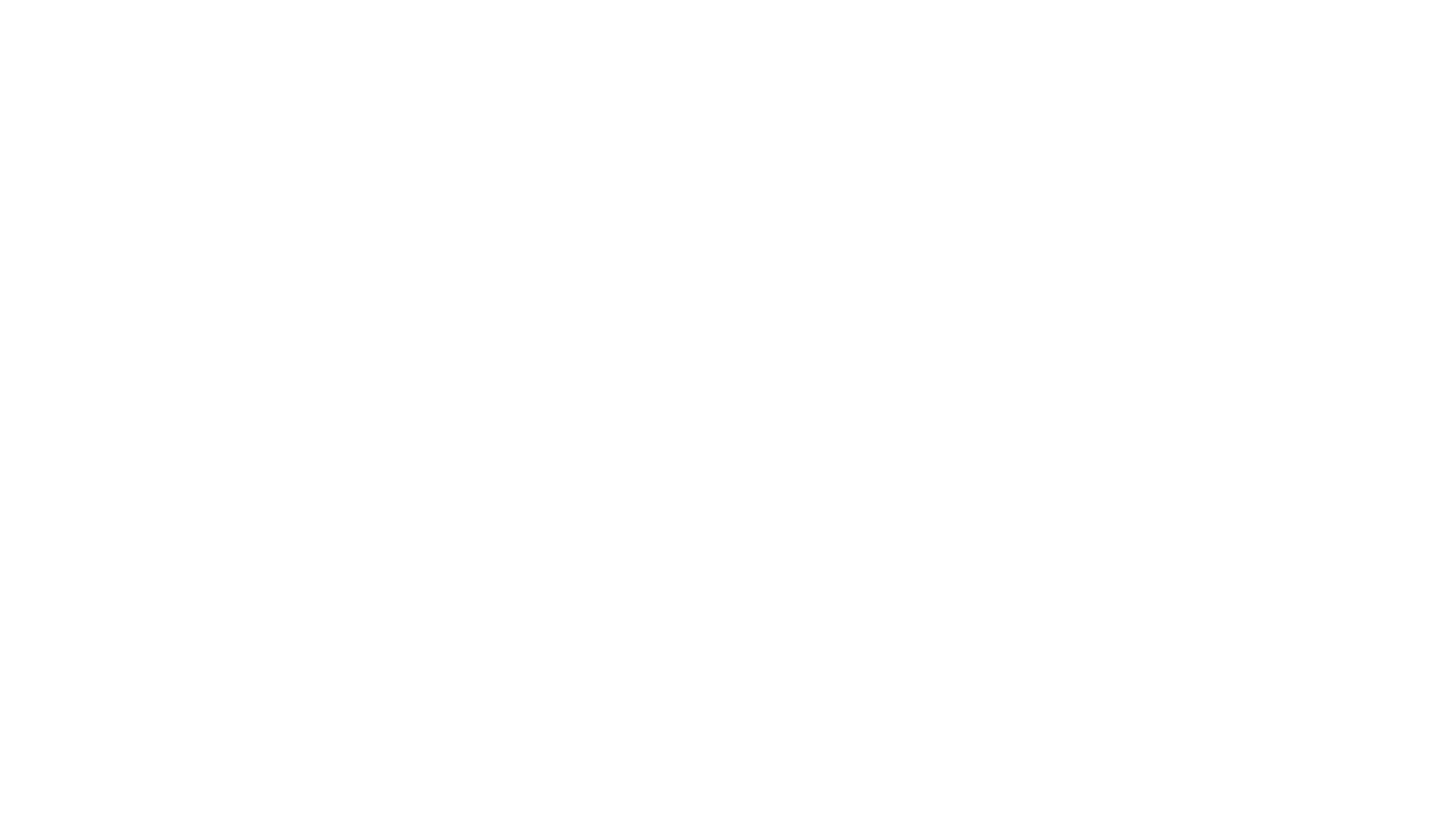 ютуб видео
подкасты
радиостанции
сериалы/фильмы
Tedtalks
иностранные гости
произношение – linking, weak/strong forms, ударение
Практическая часть
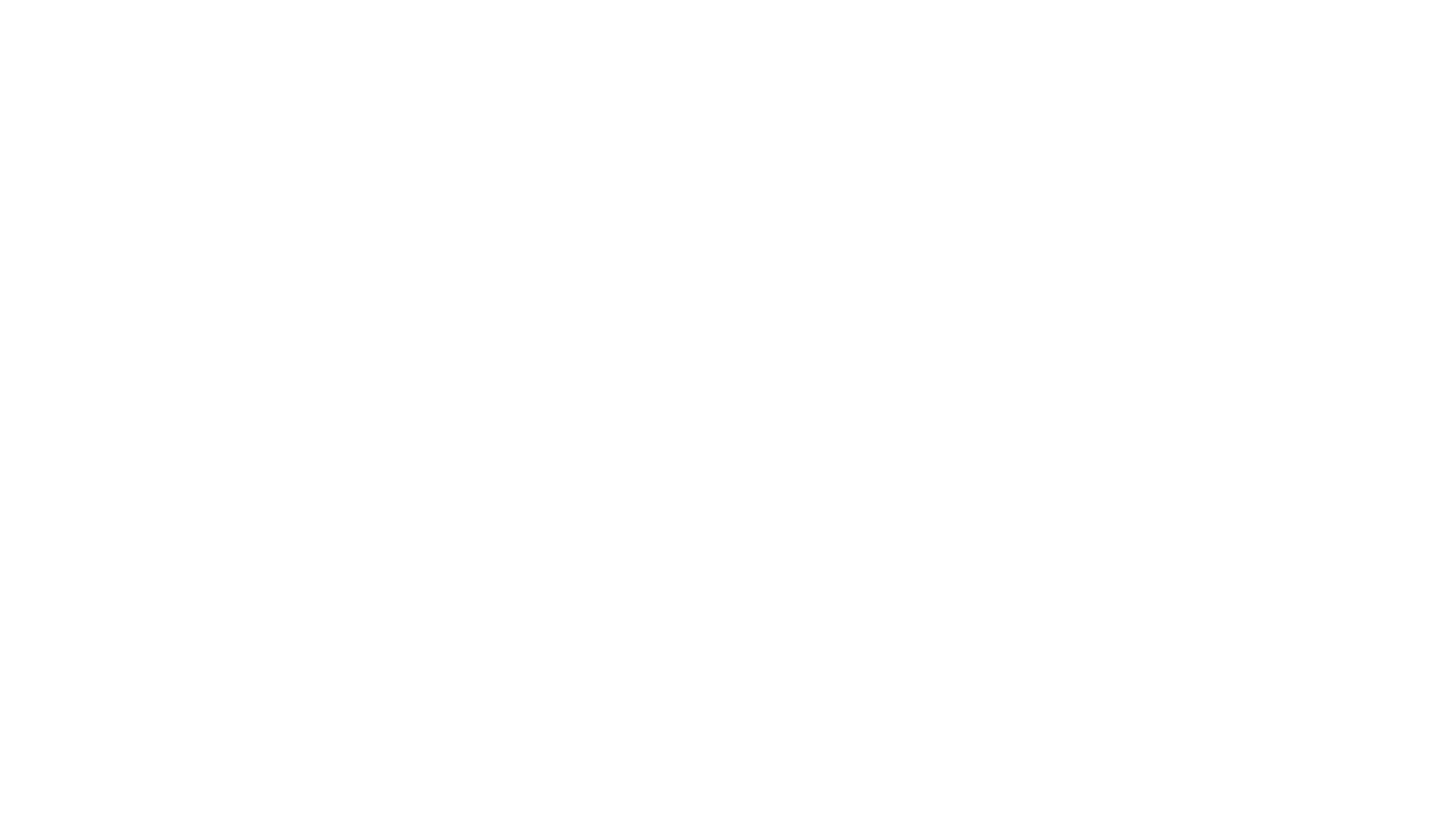 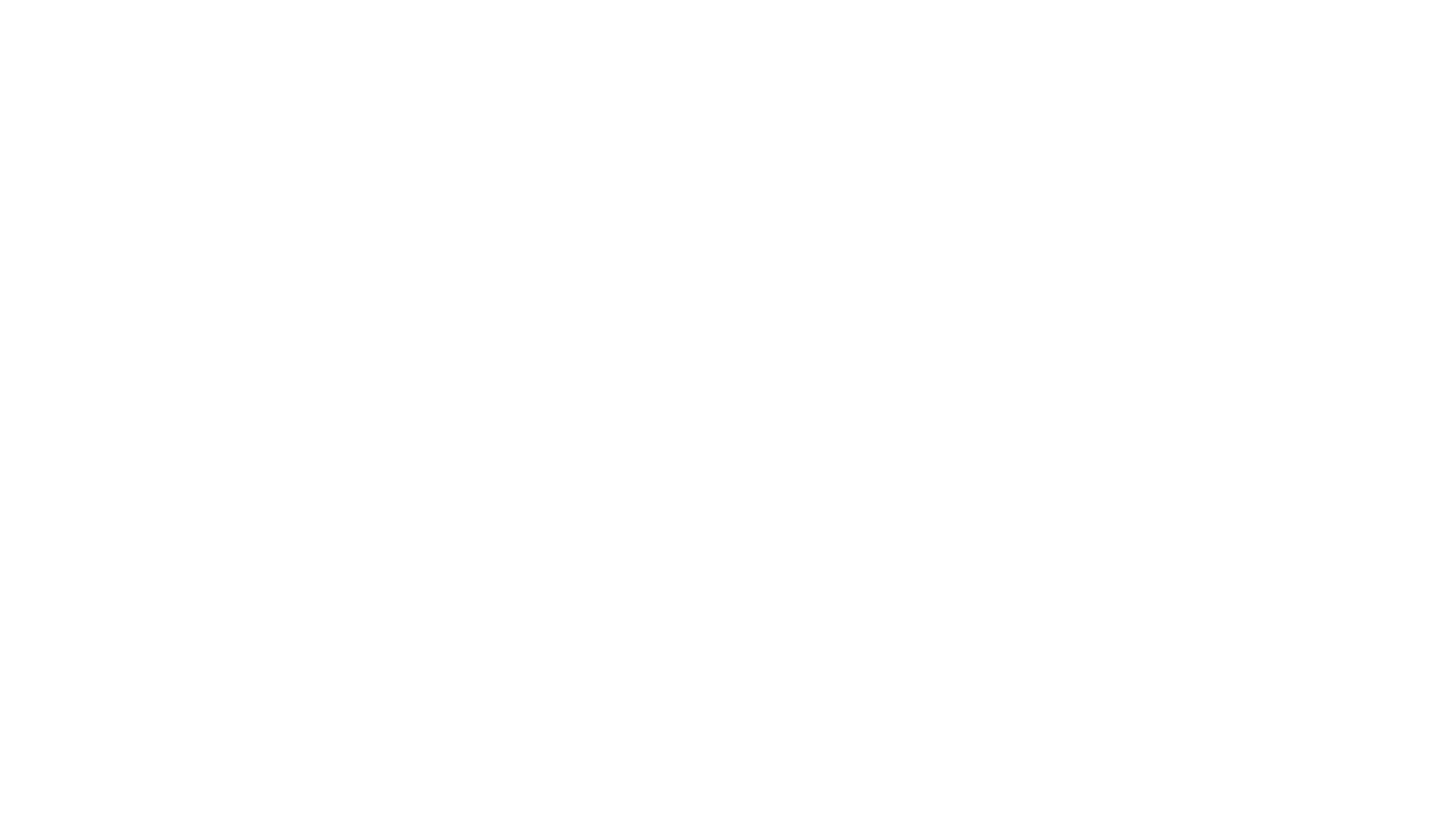 Цели?
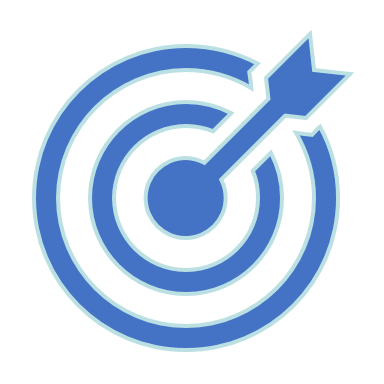 развитие навыков аудирования

привести примеры материалов и упражнений для развития аудирования

сделать аудирование для студентов более приятным
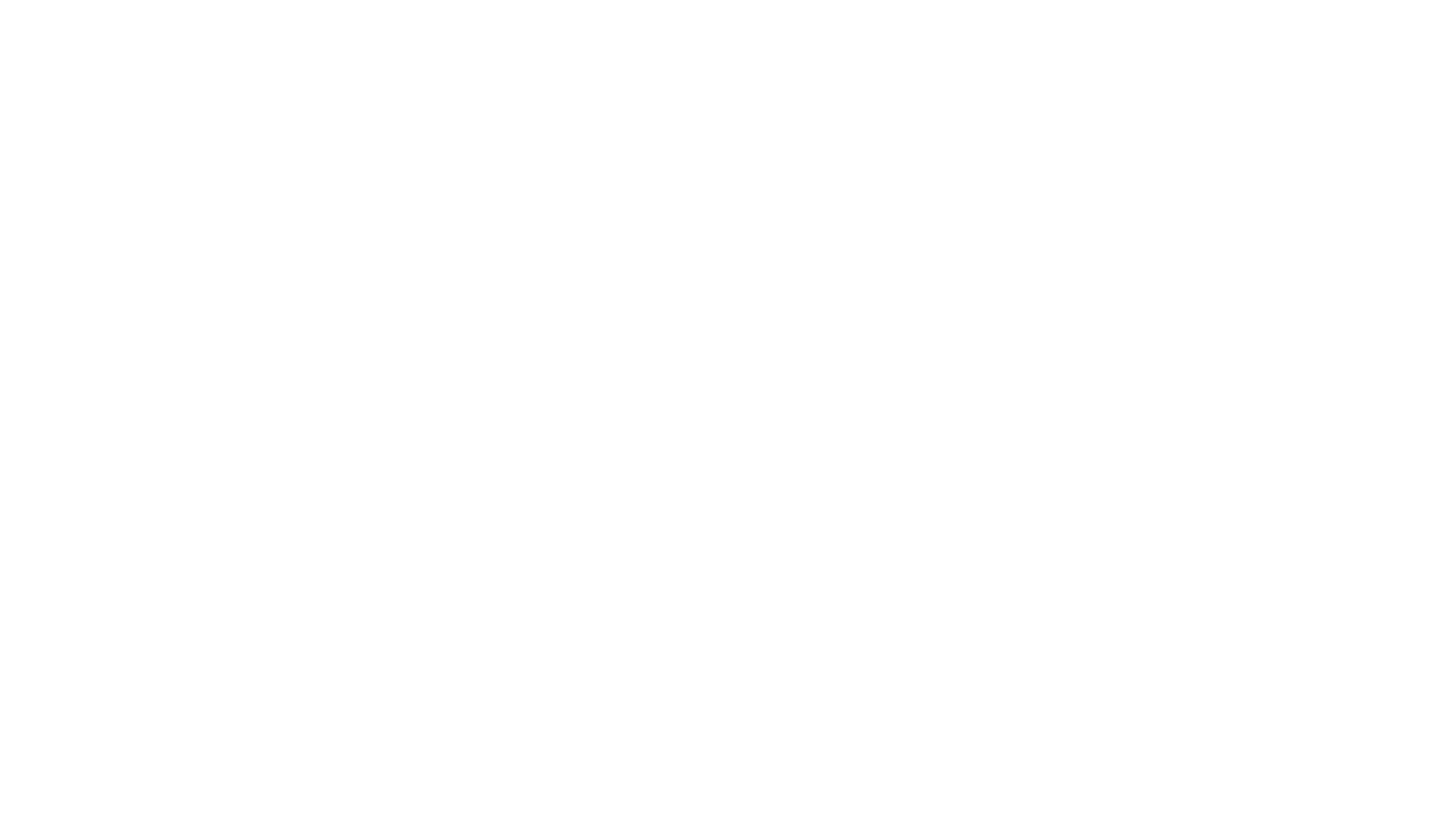 Спасибо за внимание!